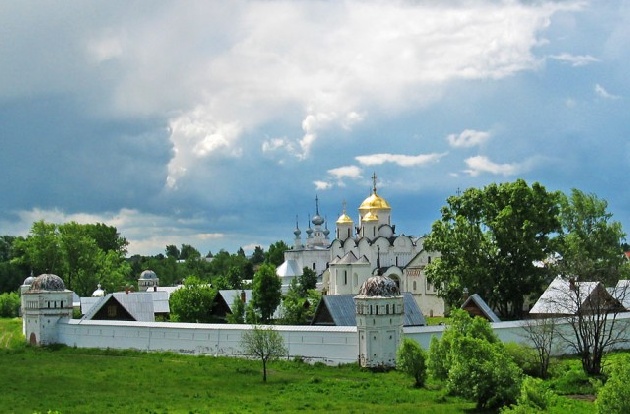 Золотое кольцо России
Это семейство туристических маршрутов, проходящих по древним русским городам, в которых сохранились уникальные памятники истории и культуры России, центрам народных ремёсел.
Сергиев Посад
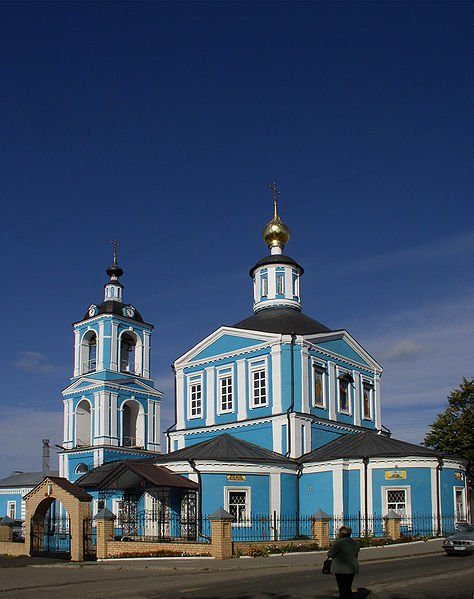 Троицкий собор Троице-Сергиевой лавры
Церковь Святых апостолов Петра и Павла
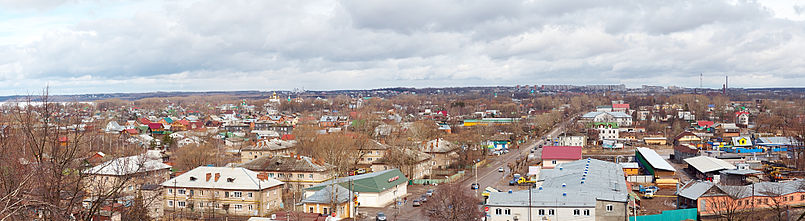 Переславль-Залесский
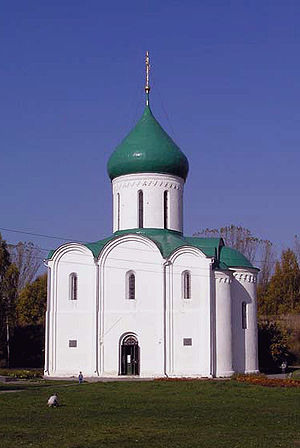 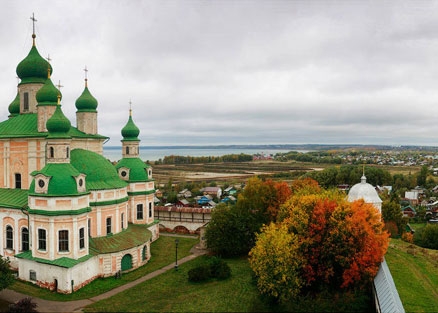 Спасо-Преображенский собор в Переславском кремле
Ярославль
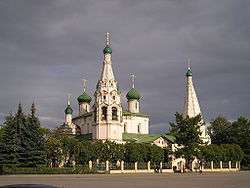 Церковь Ильи Пророка
Спасо-Преображенский монастырь
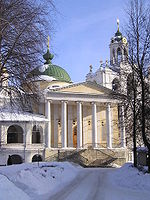 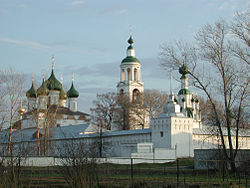 Спасо-Преображенский монастырь. Церковь Ярославских чудотворцев.
Толгский монастырь
Ростов
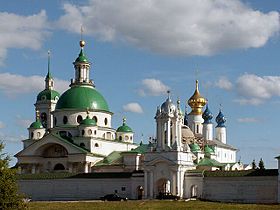 Спасо-Яковлевский монастырь
Озеро Неро
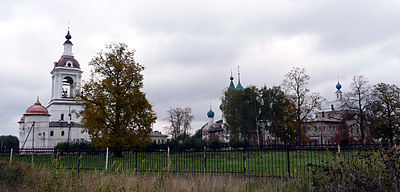 Авраамиев Богоявленский монастырь
Кострома
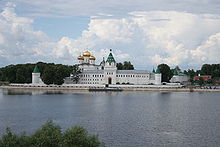 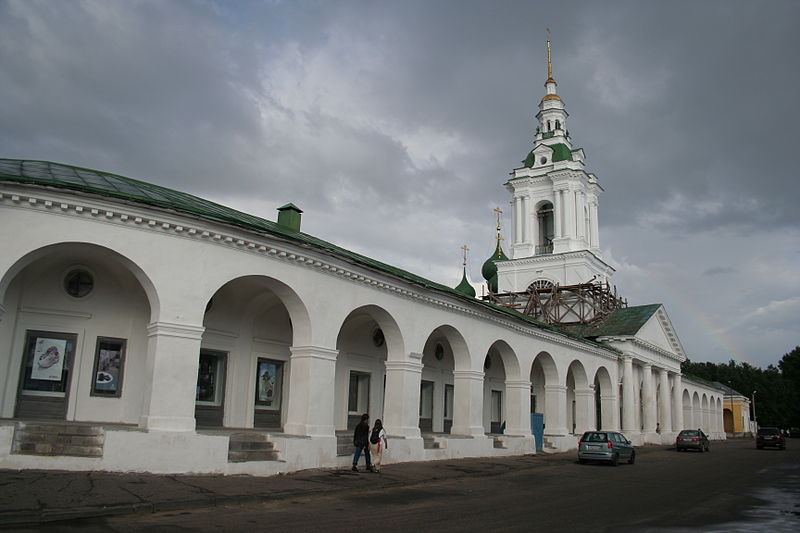 Ипатьевский монастырь
Красные ряды (Гостиный двор)
Иваново
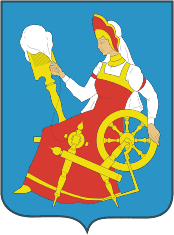 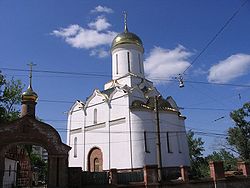 Свято-Введенский монастырь
Храм Святой Троицы на площади Пушкина.
Суздаль
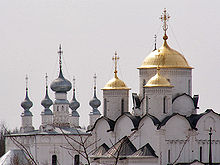 Покровский монастырь
Собор Рождества Богородицы
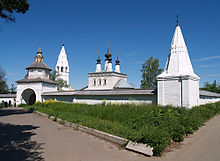 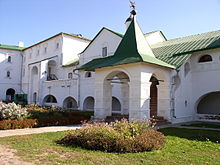 Архиерейские палаты
Александровский монастырь
Владимир
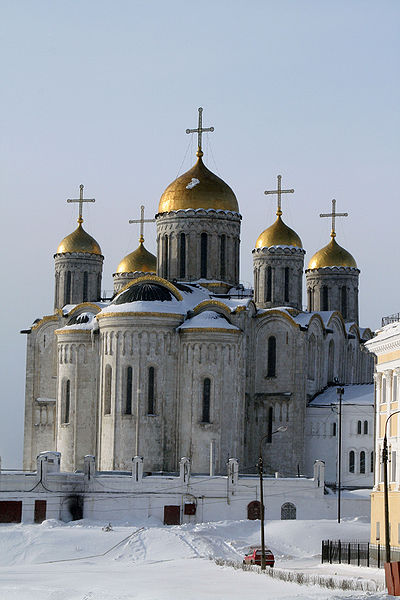 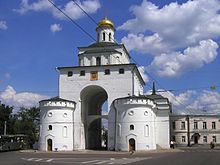 Золотые ворота
Успенский собор